ЖЕНСКАЯ ЮБКА: ОТ ДРЕВНОСТИ -ДО НАШИХ ДНЕЙ
Учитель технологии
Колыхалина Светлана Степановна
Набедренная повязка первобытных людей как прообраз современных юбок
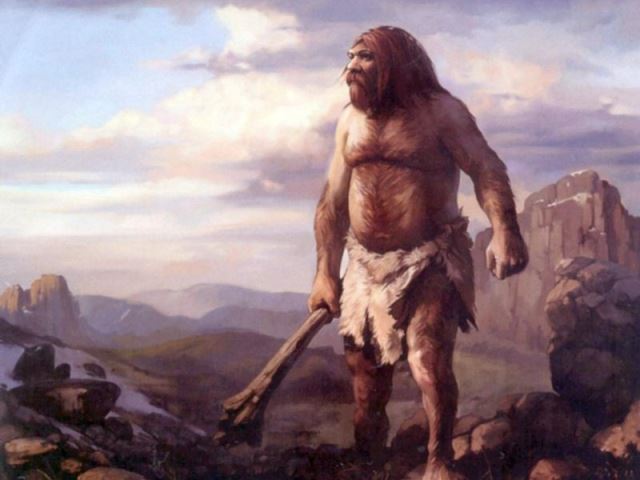 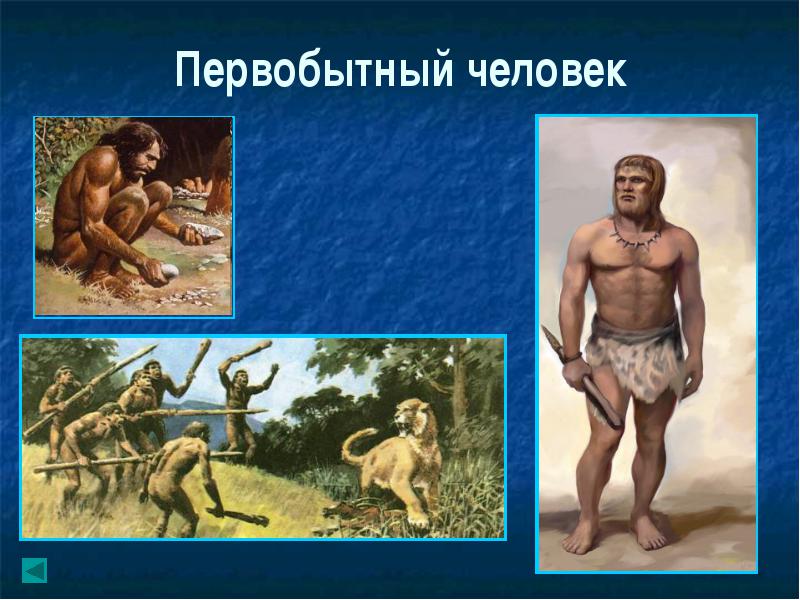 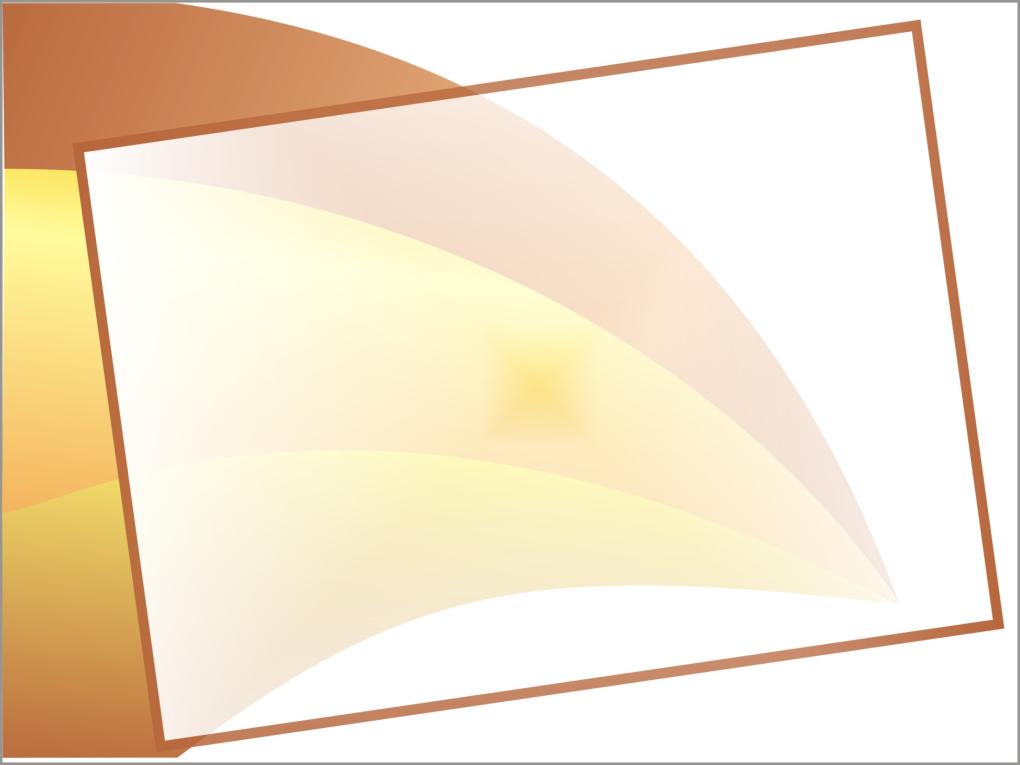 Юбка в Древнем Египте
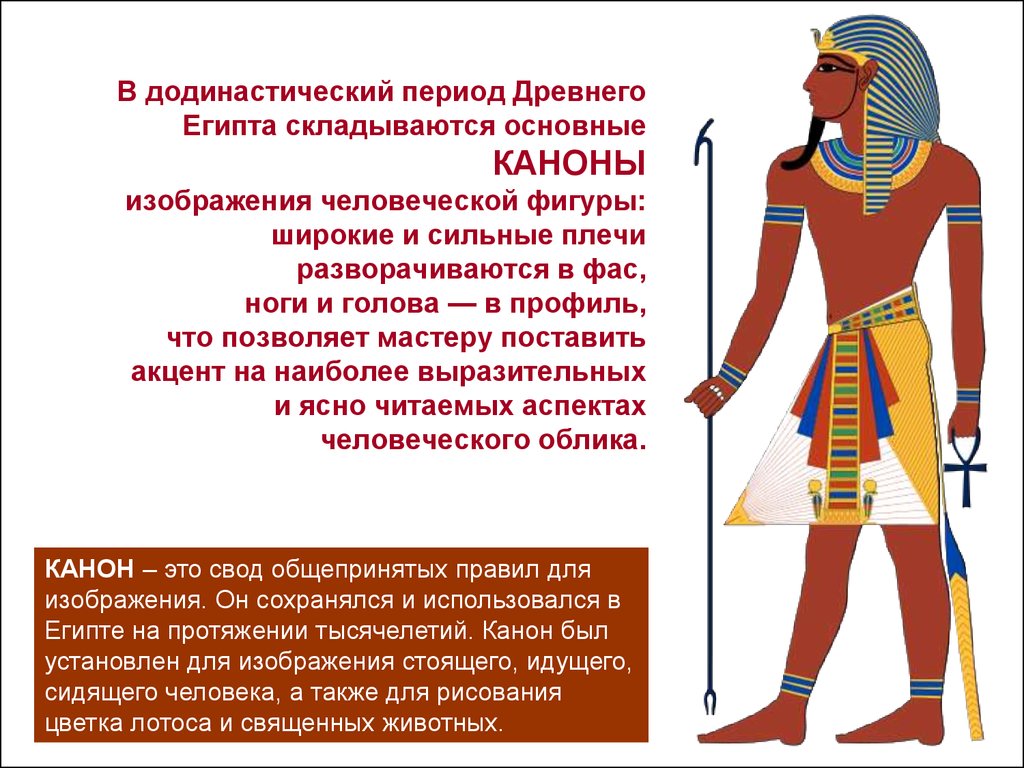 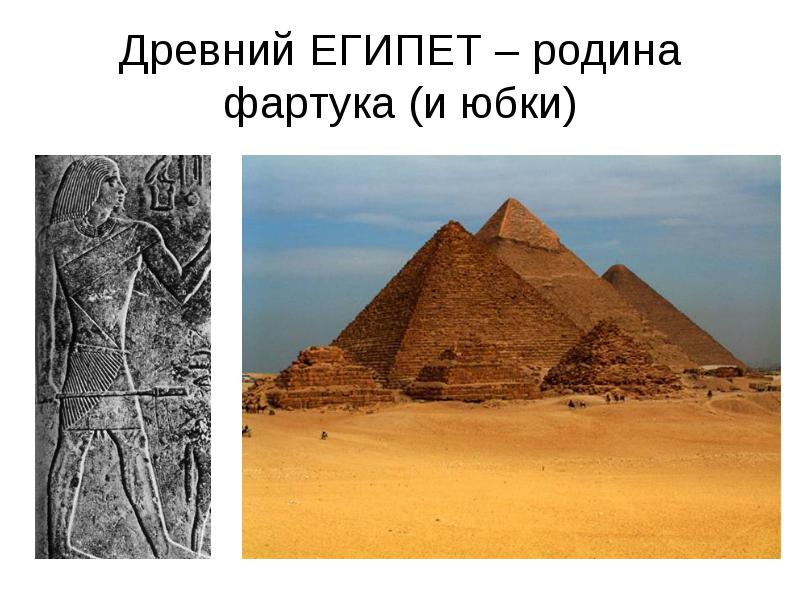 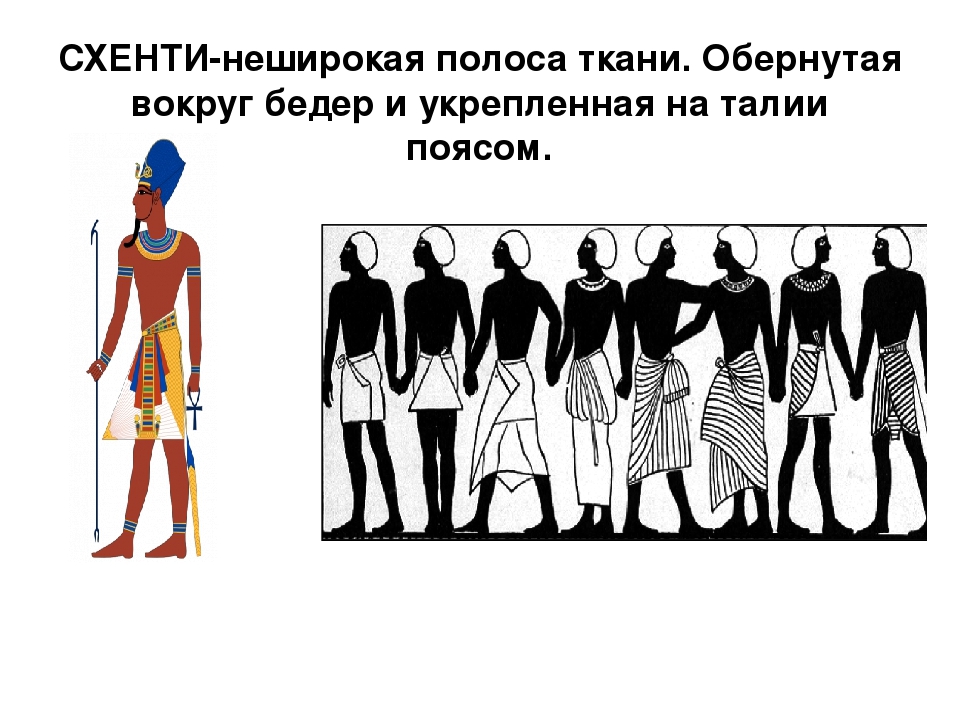 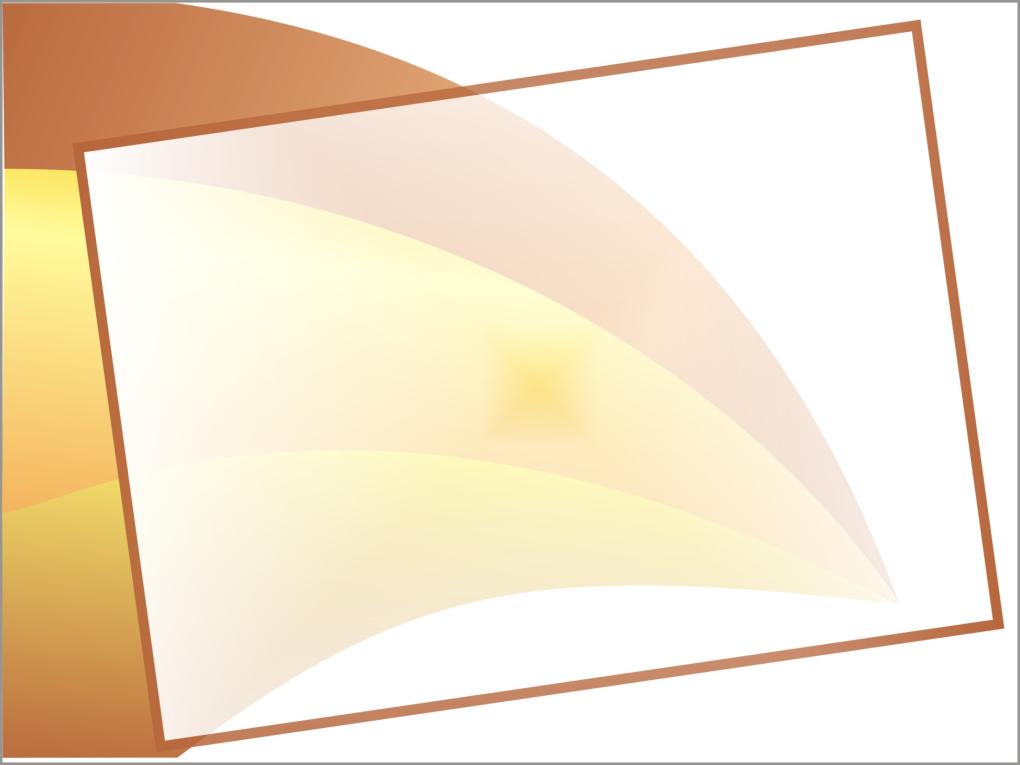 Юбка в Древней Греции
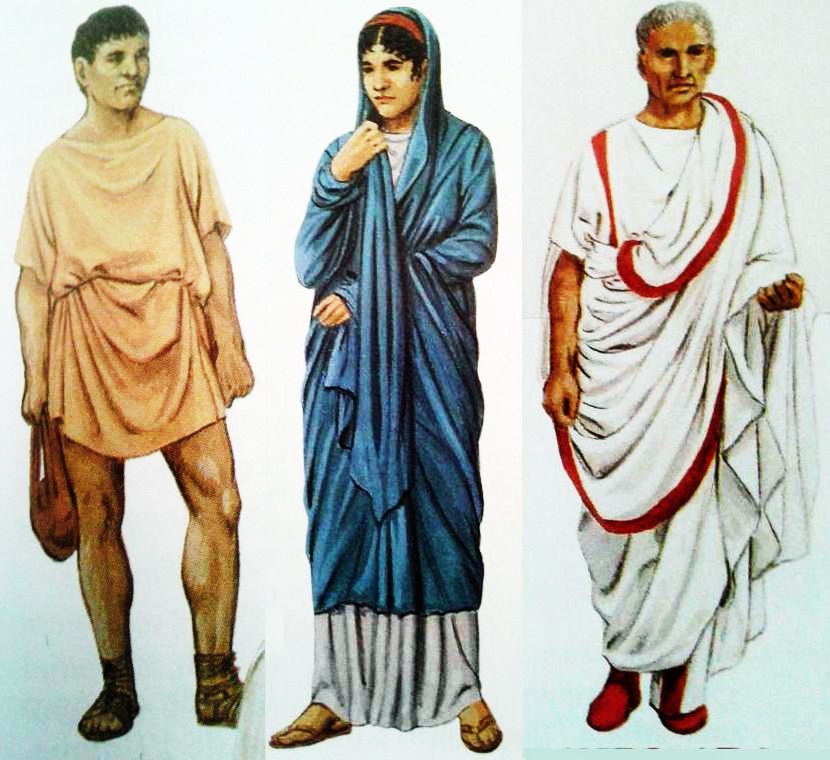 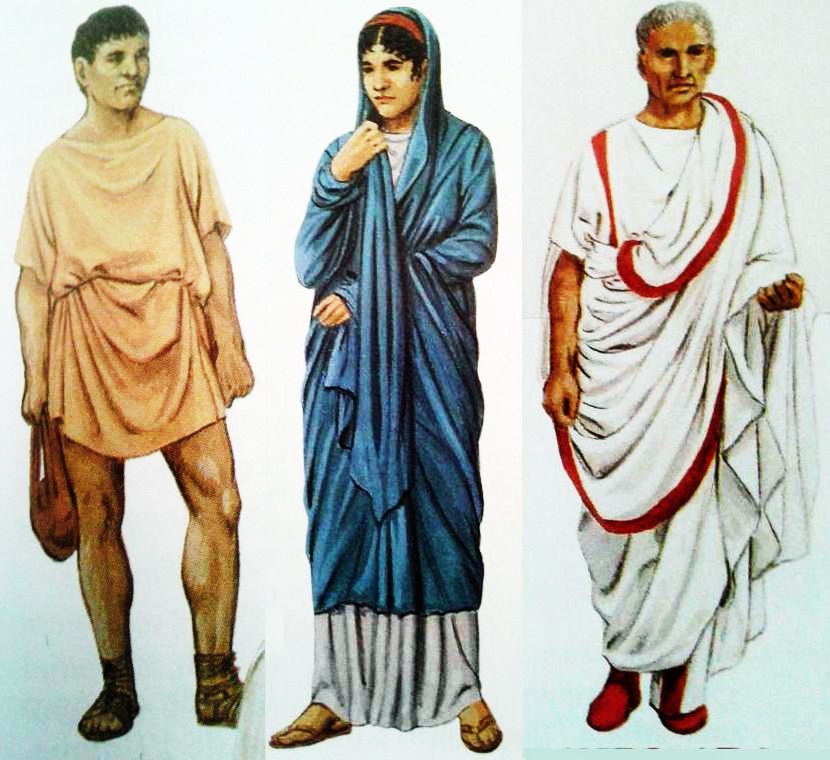 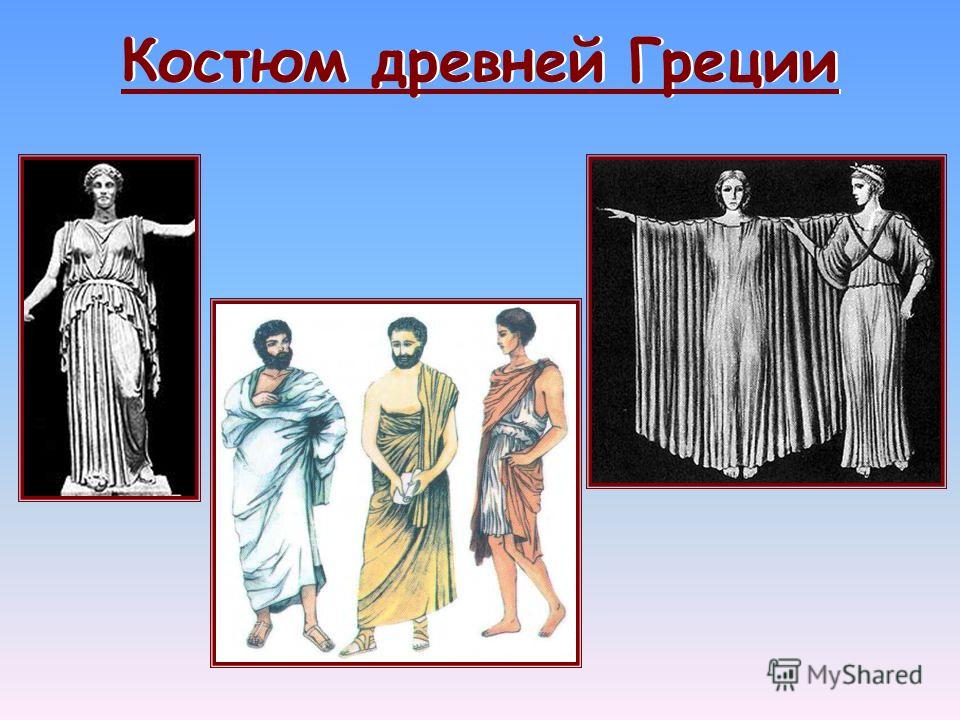 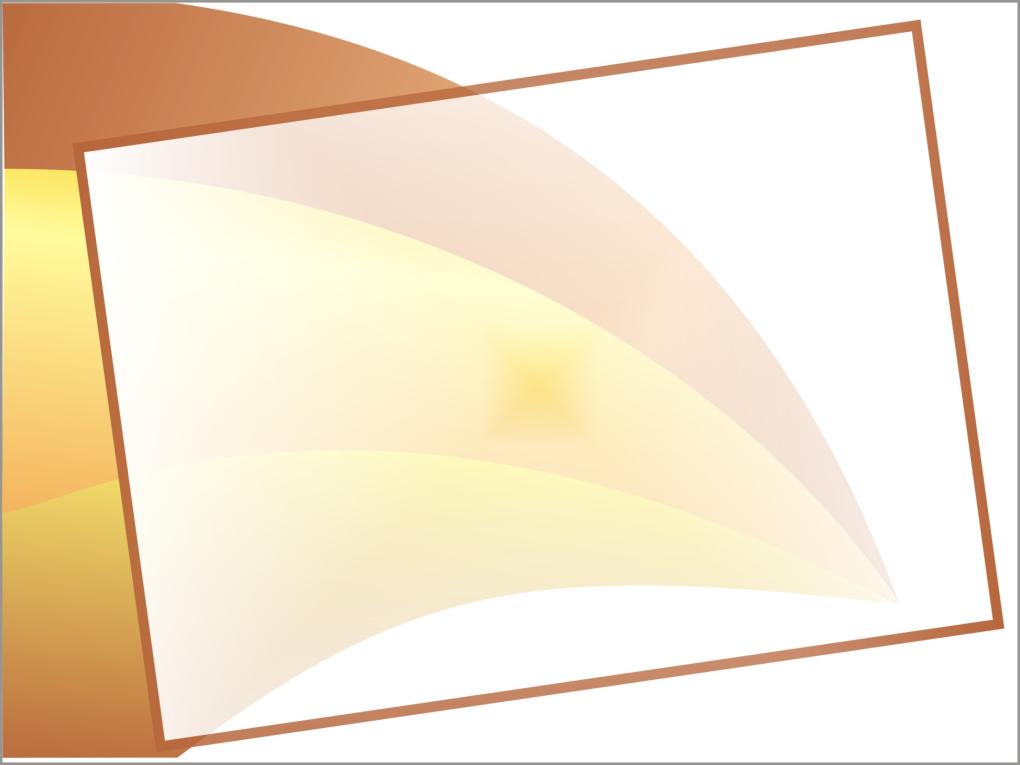 Юбка в эпоху Средневековья
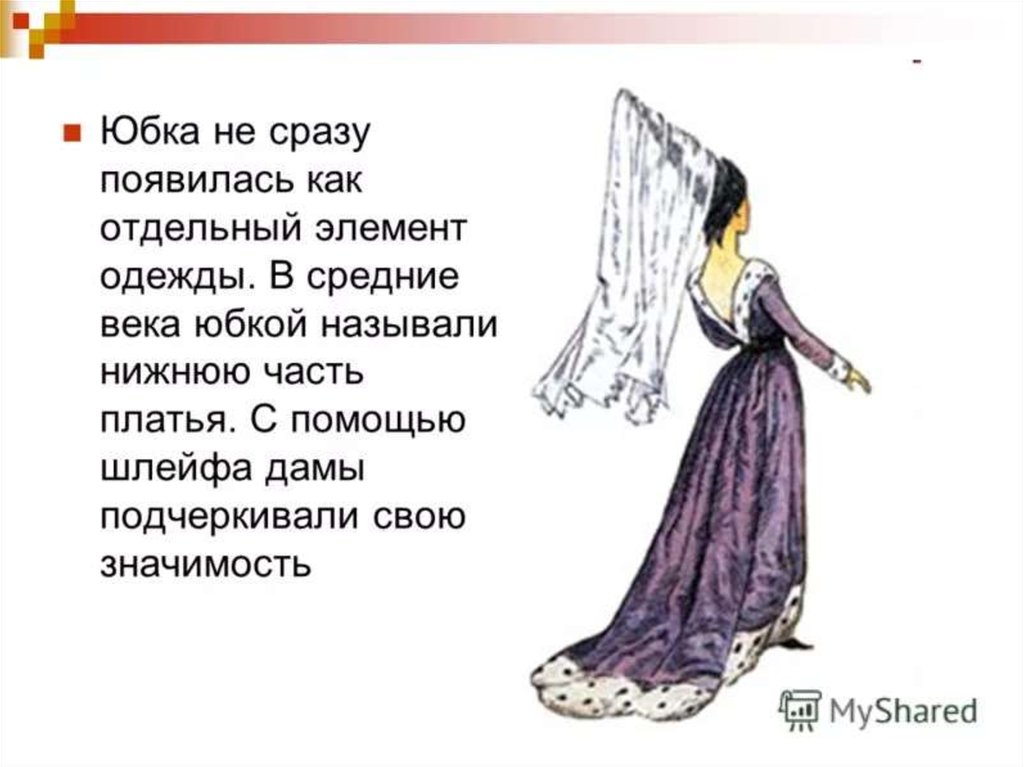 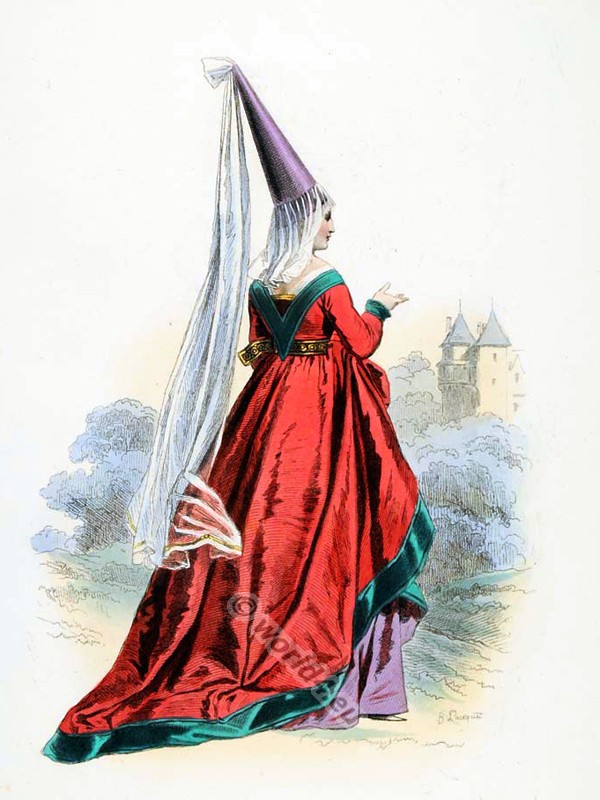 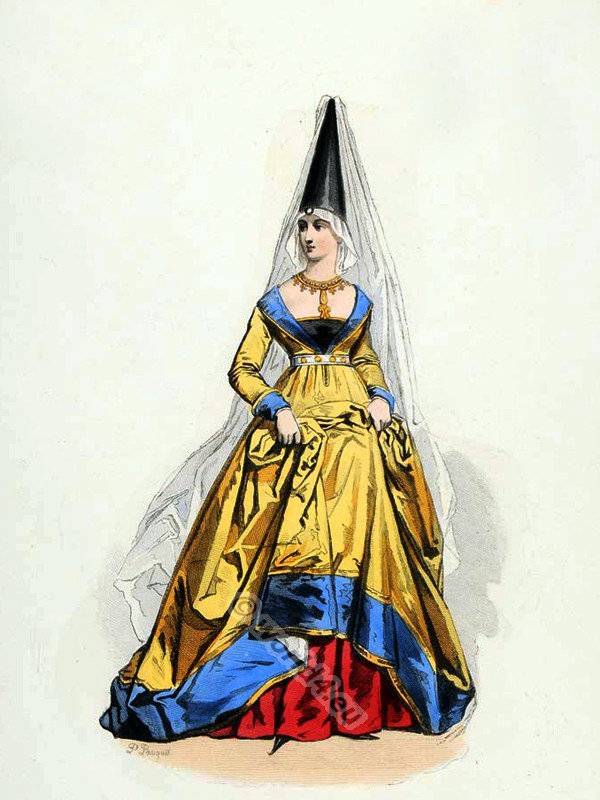 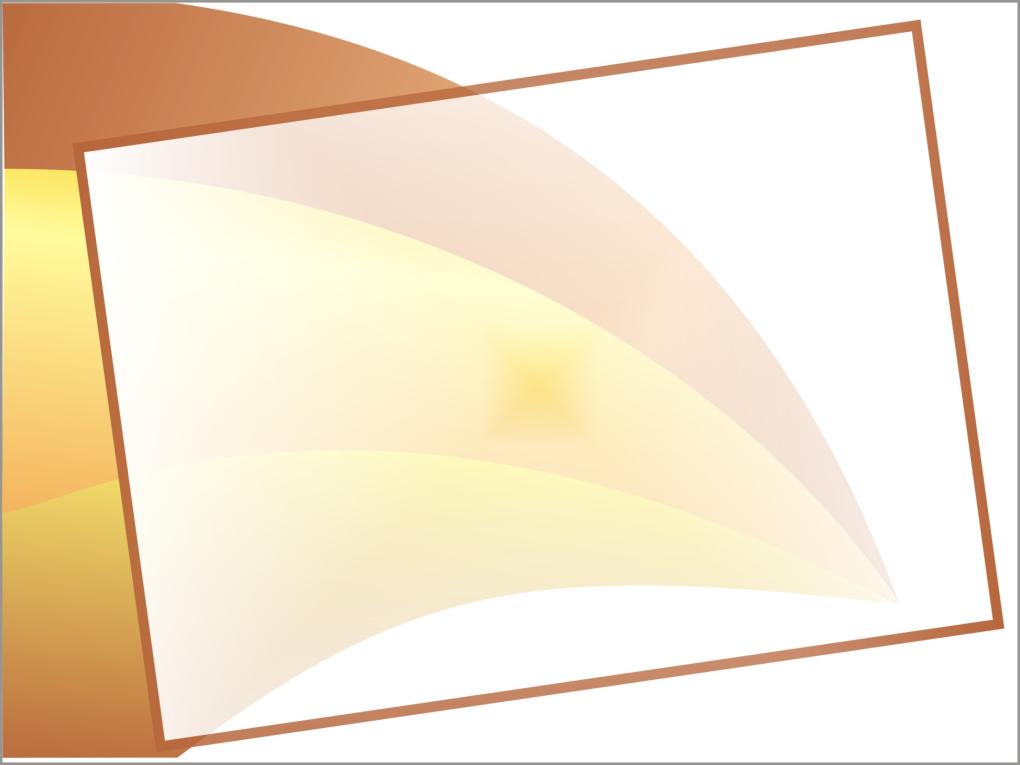 Юбка в эпоху Возрождения
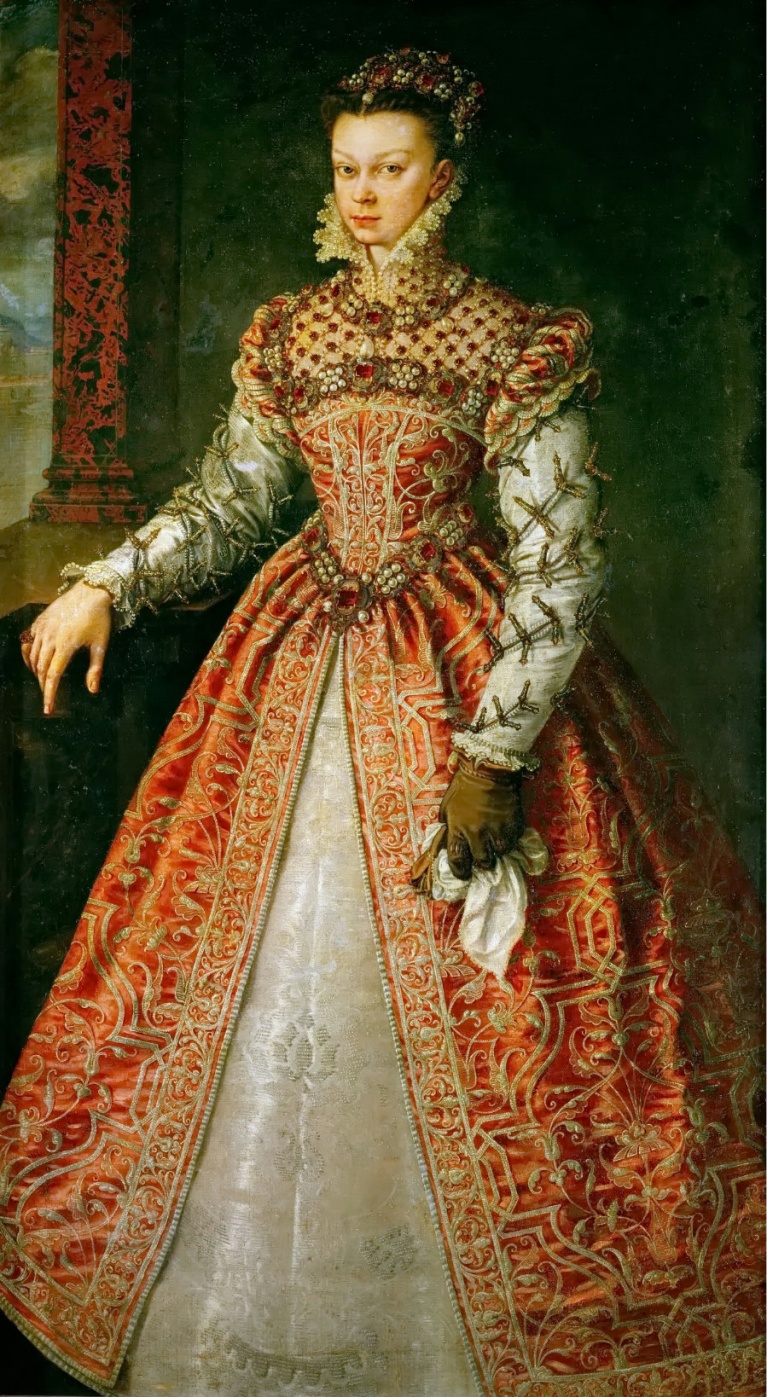 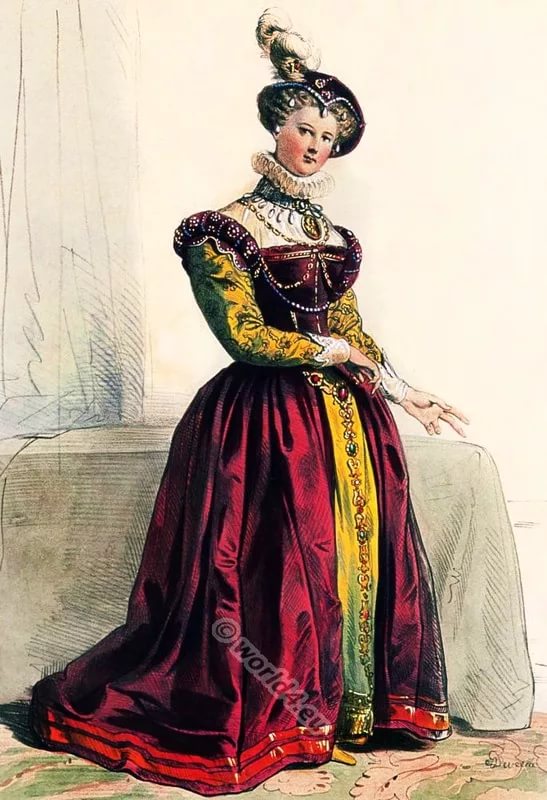 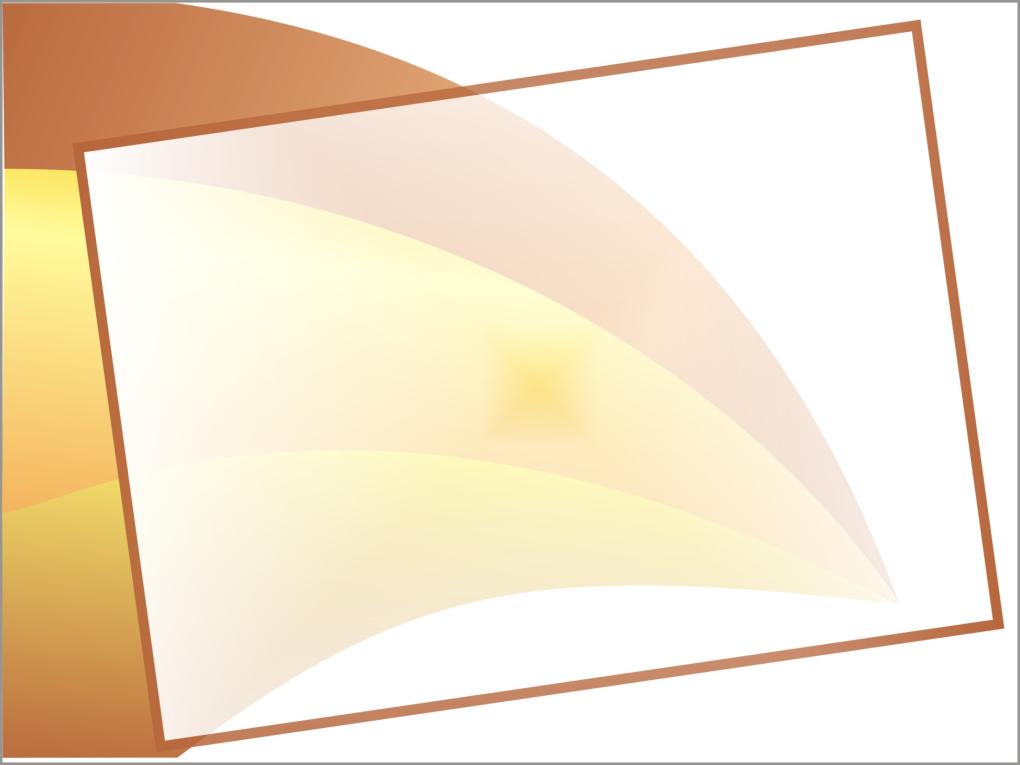 Юбка ХV века
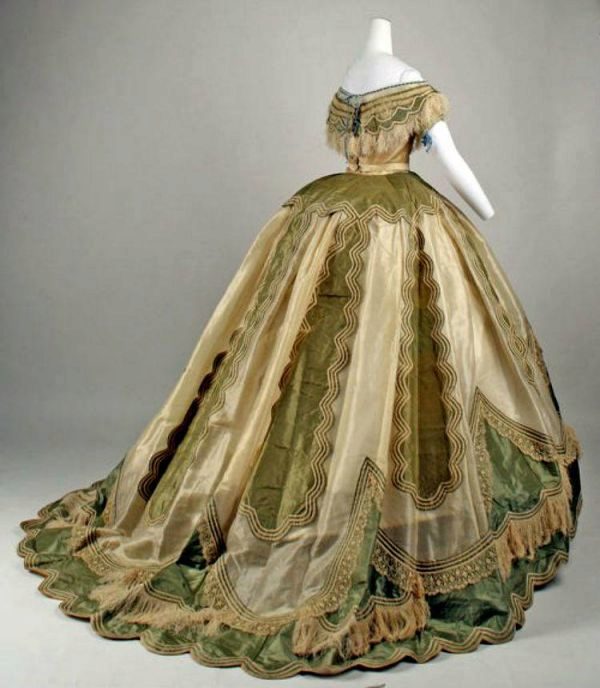 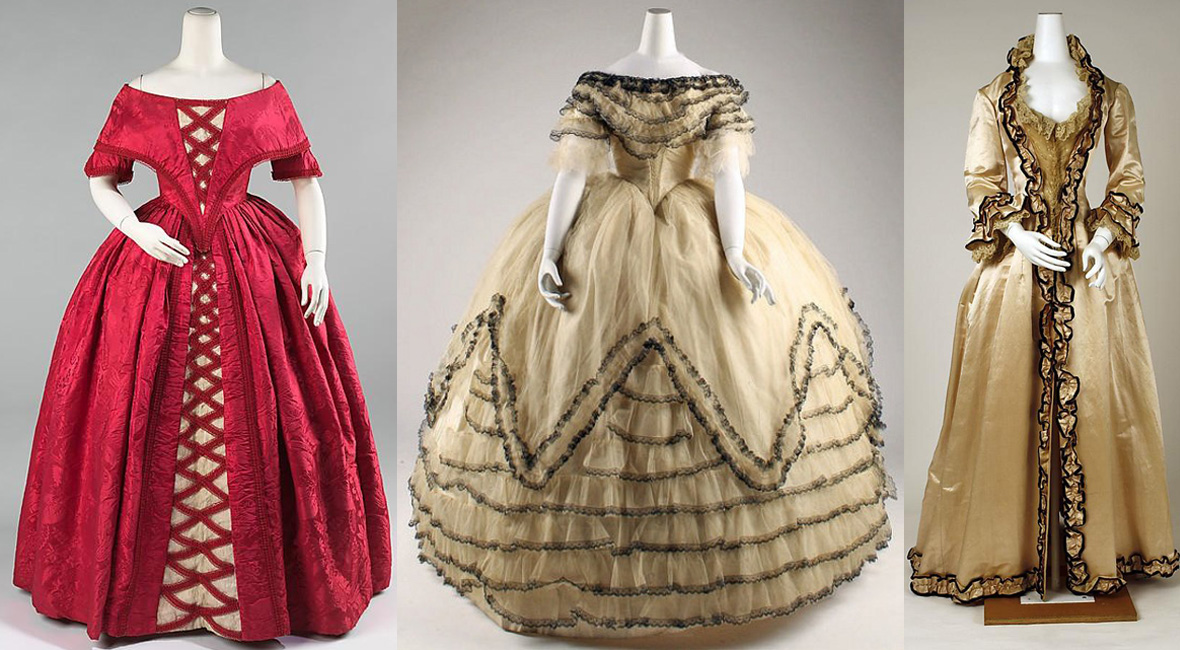 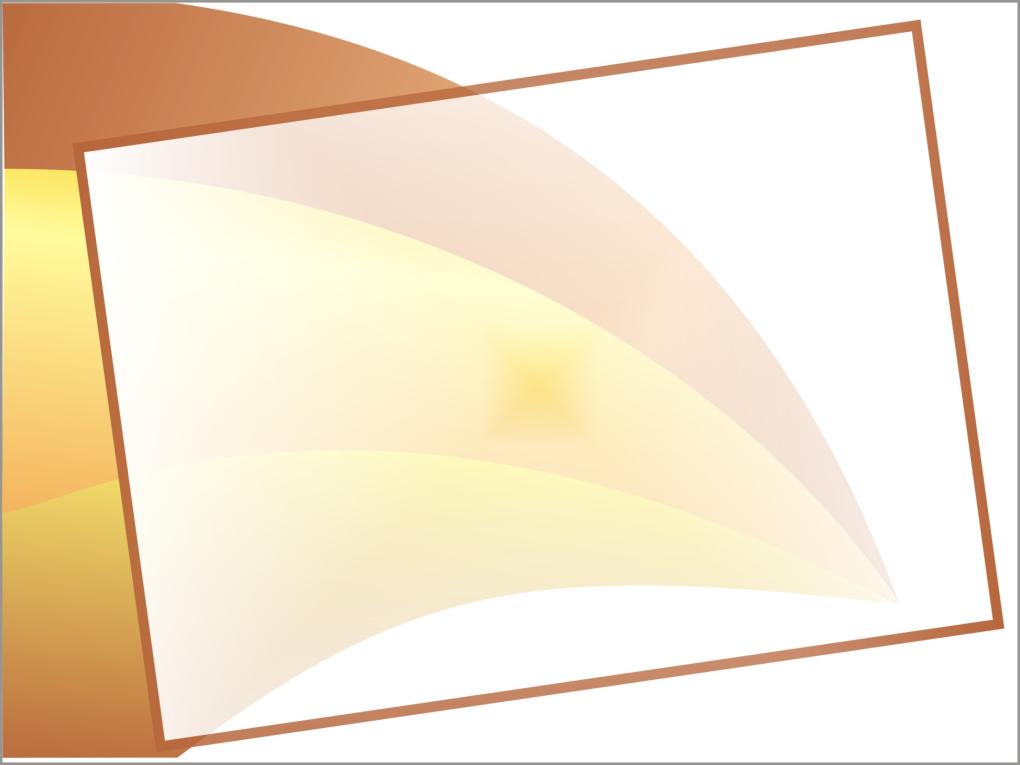 Юбка ХV века
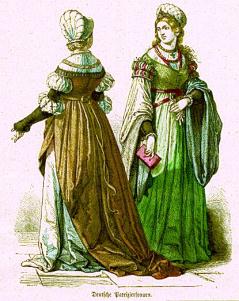 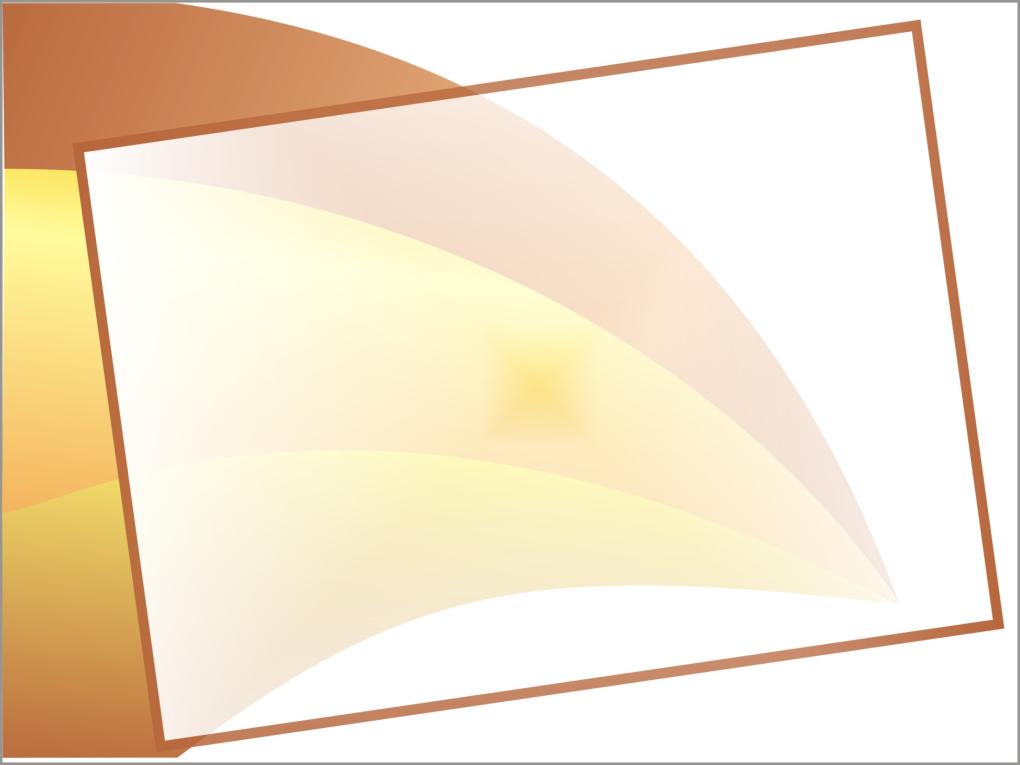 Юбка ХVl века
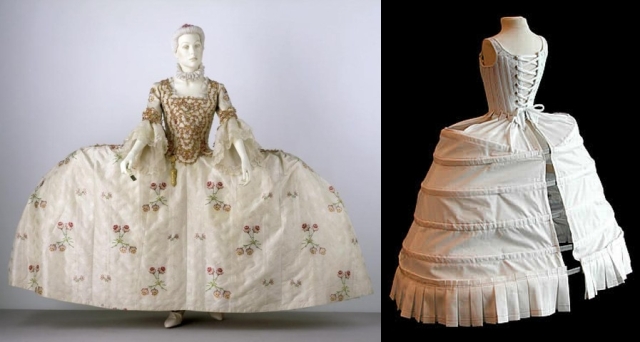 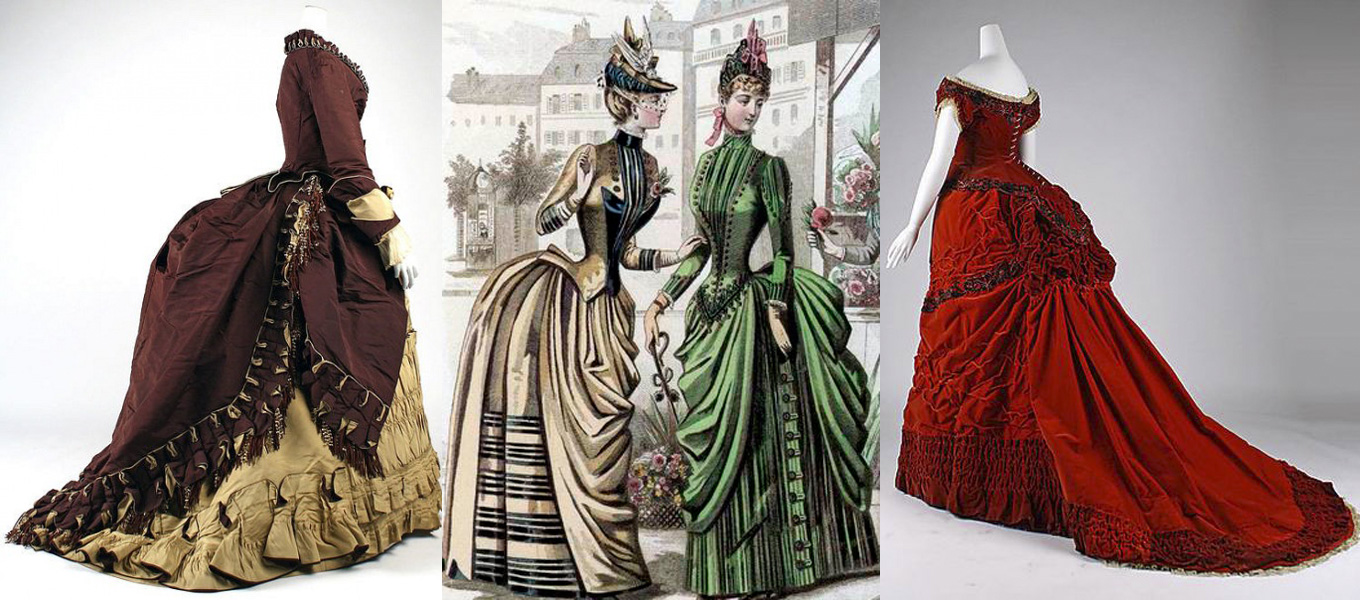 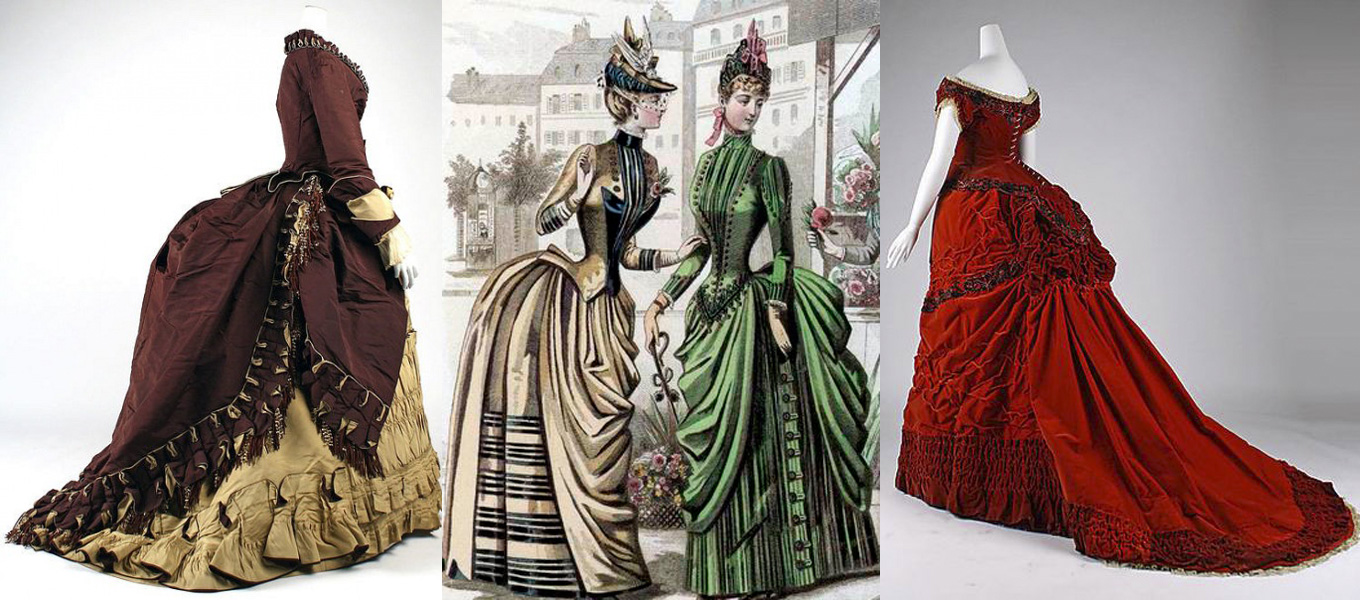 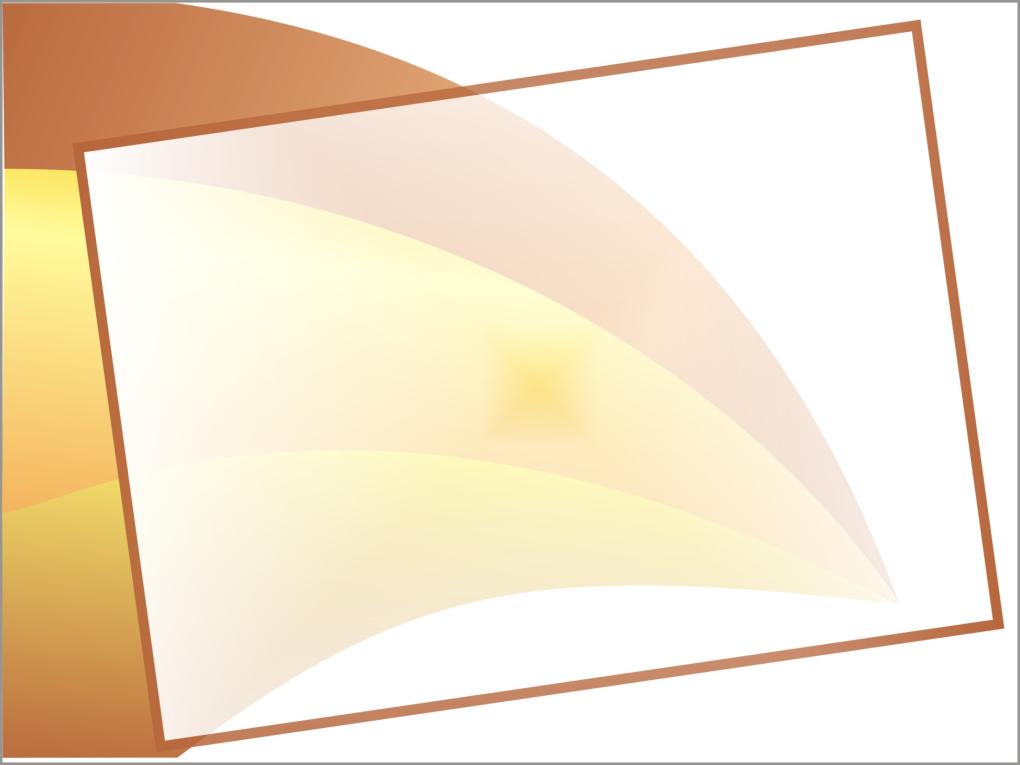 Юбка  XVII  века
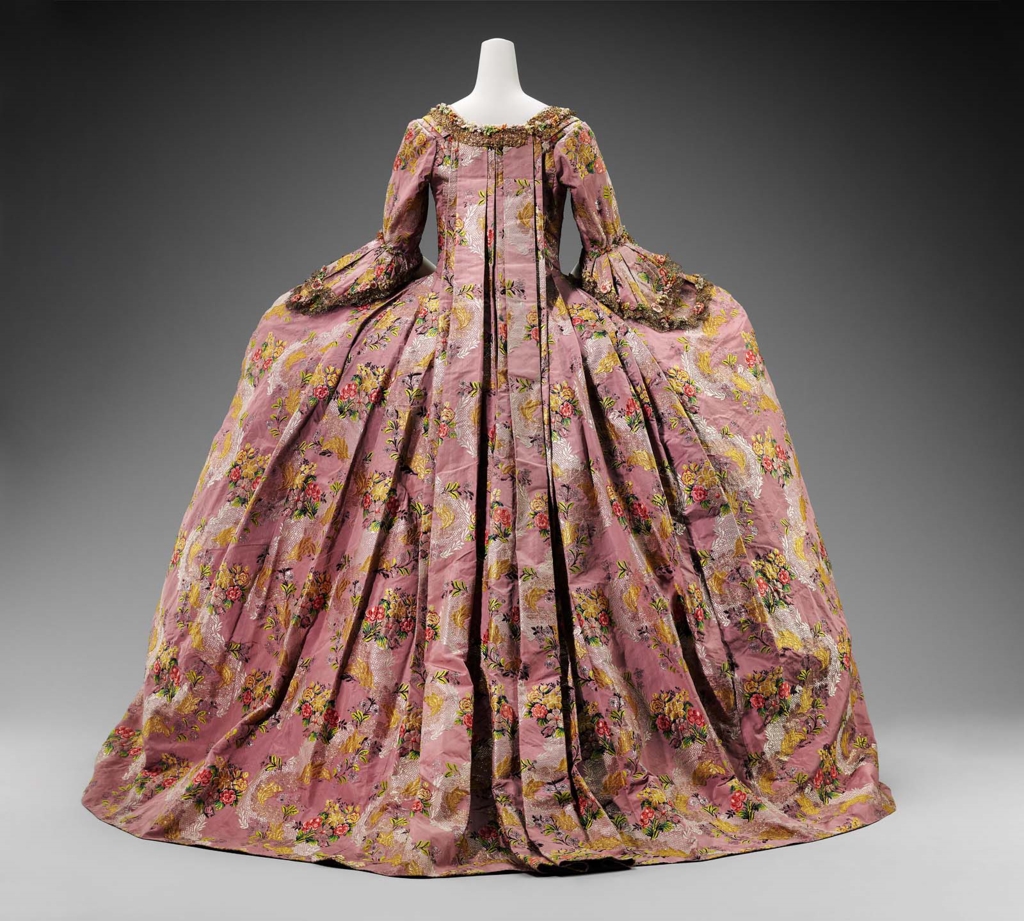 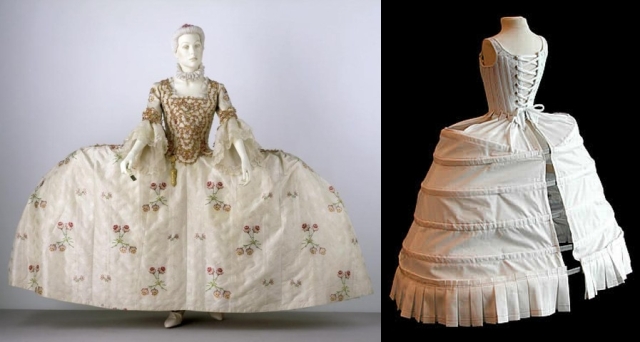 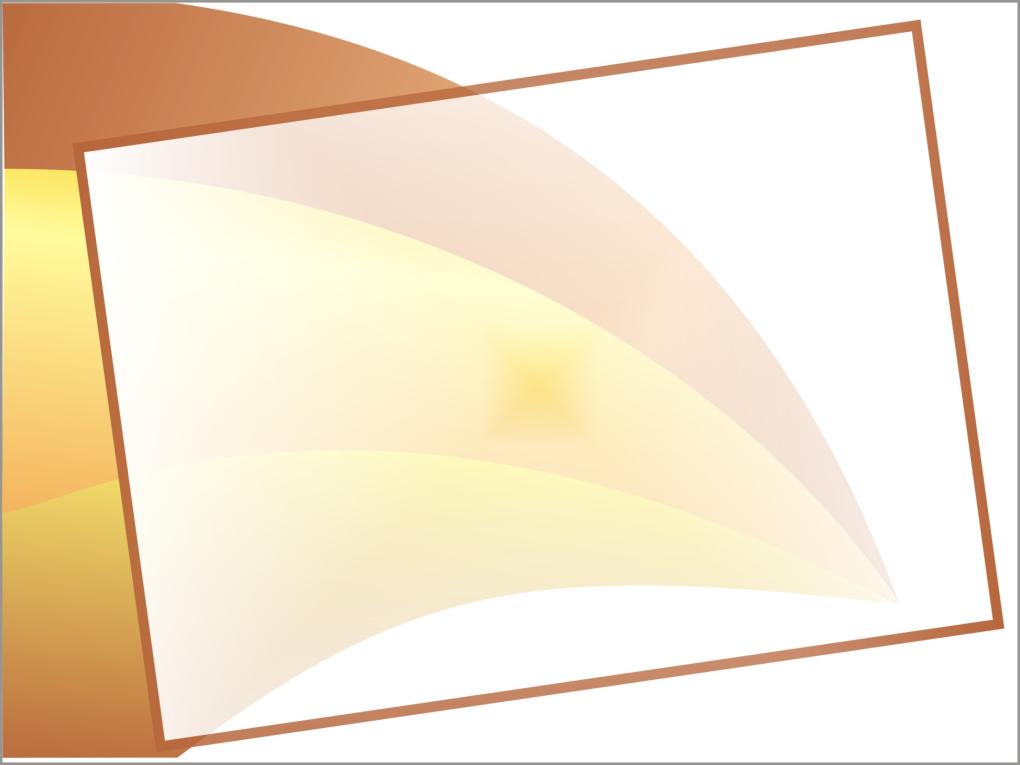 Юбка  XVIII  века(эпоха Роккоко)
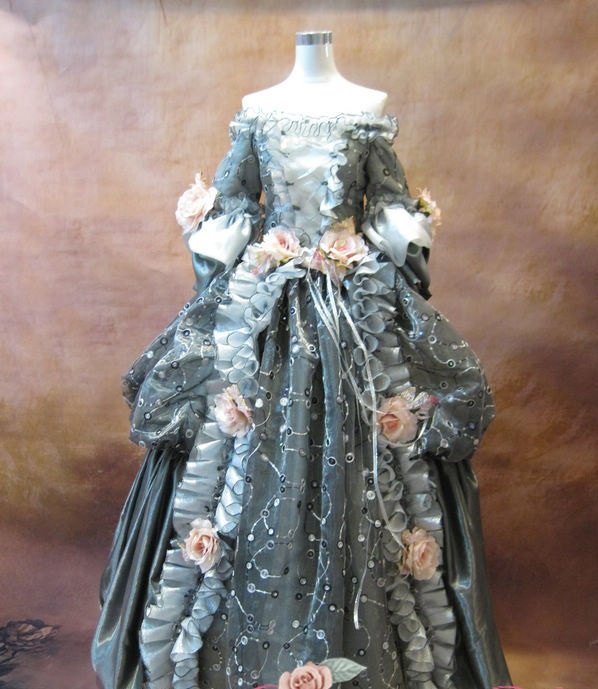 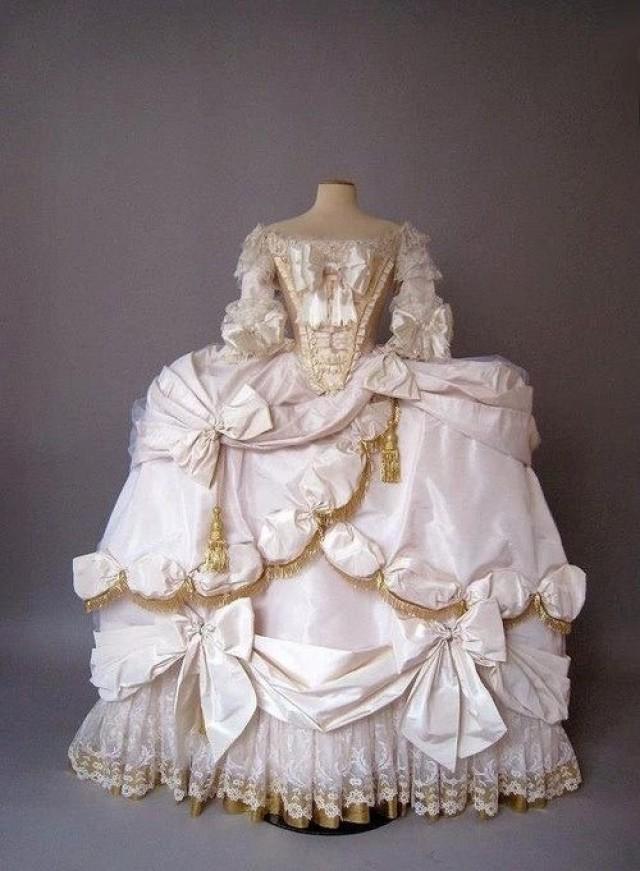 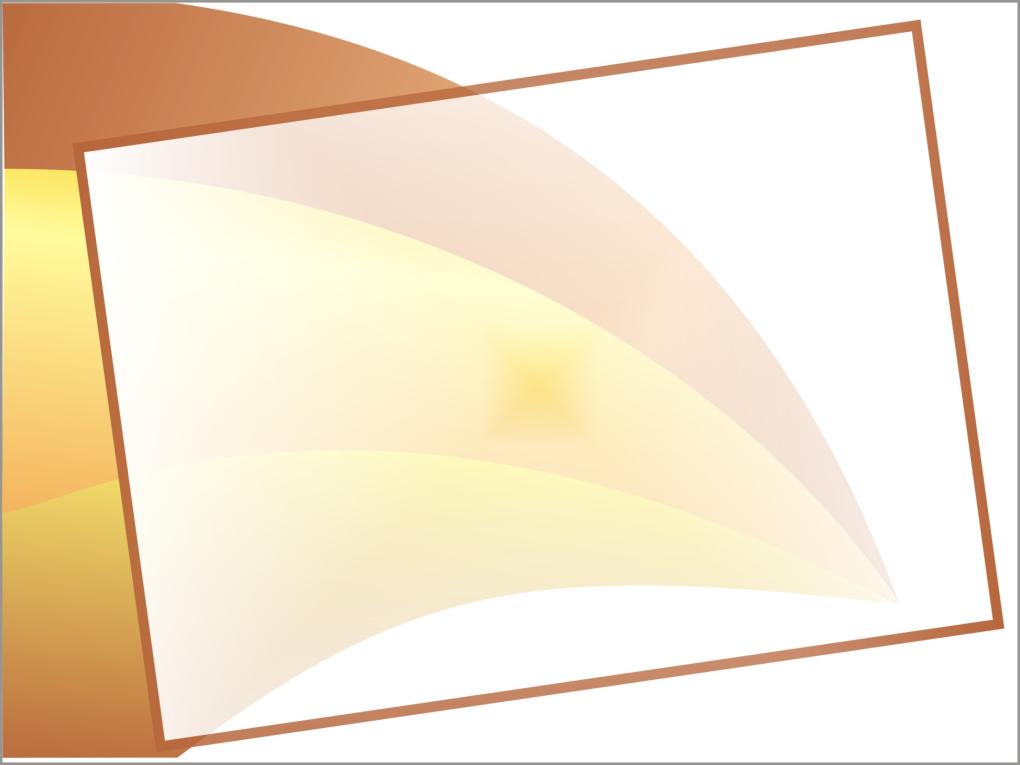 Юбка  эпохи  Ампир
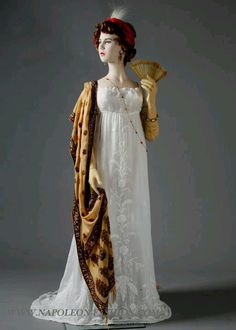 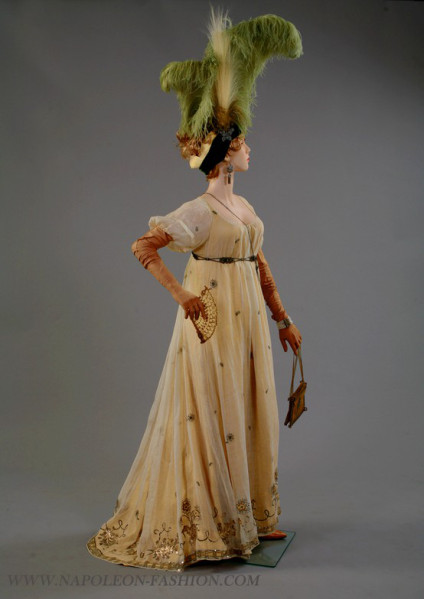 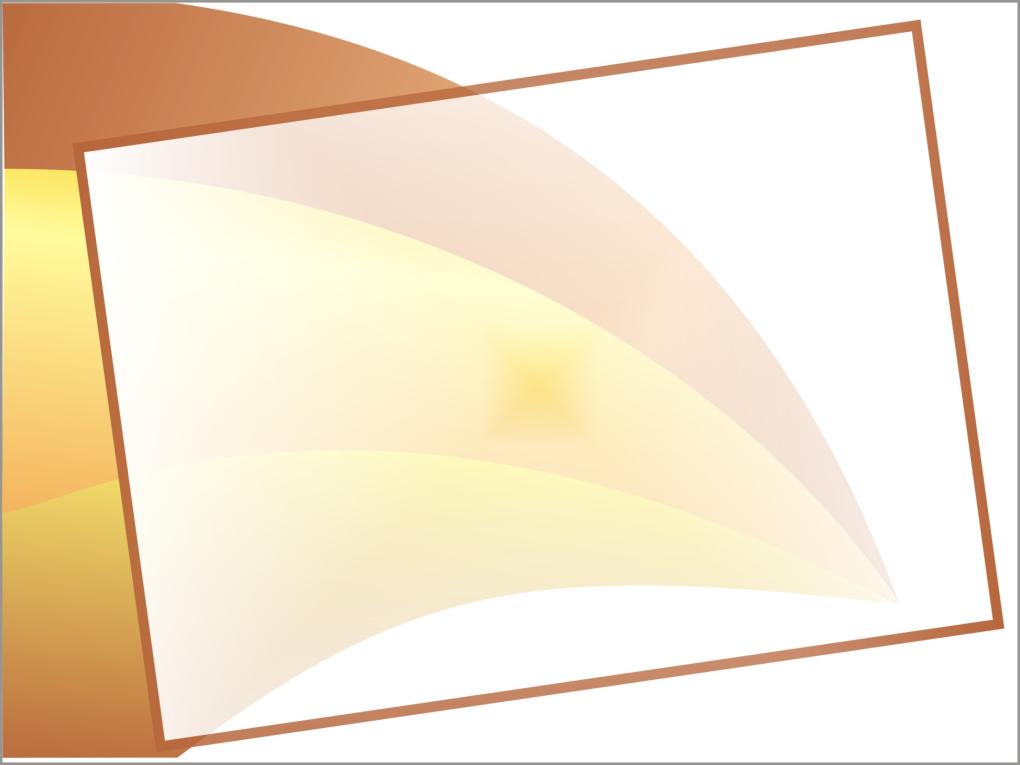 Вторая половина XIX века
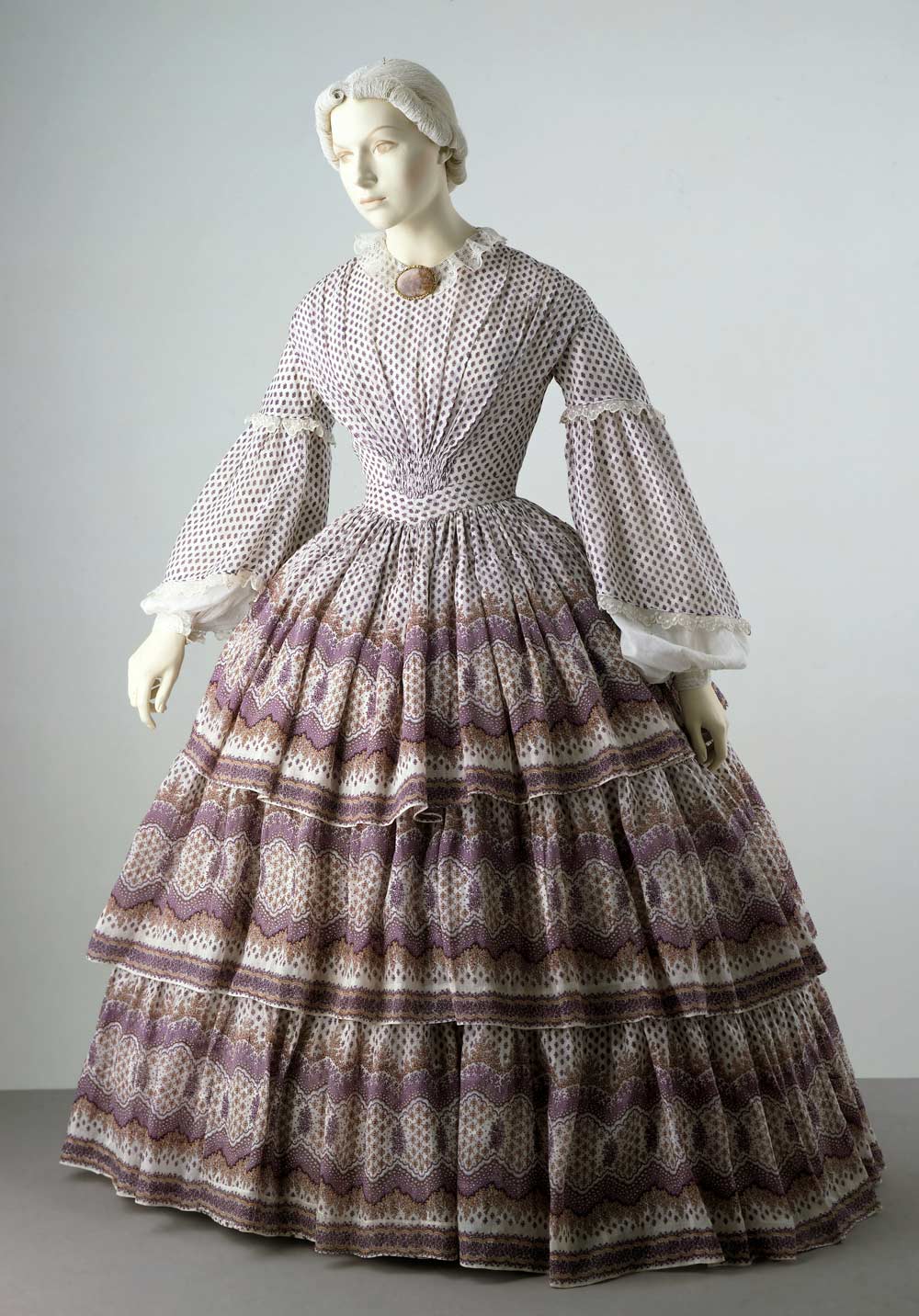 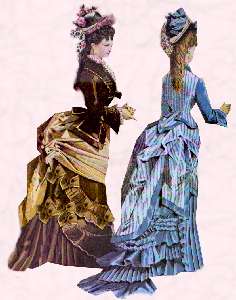 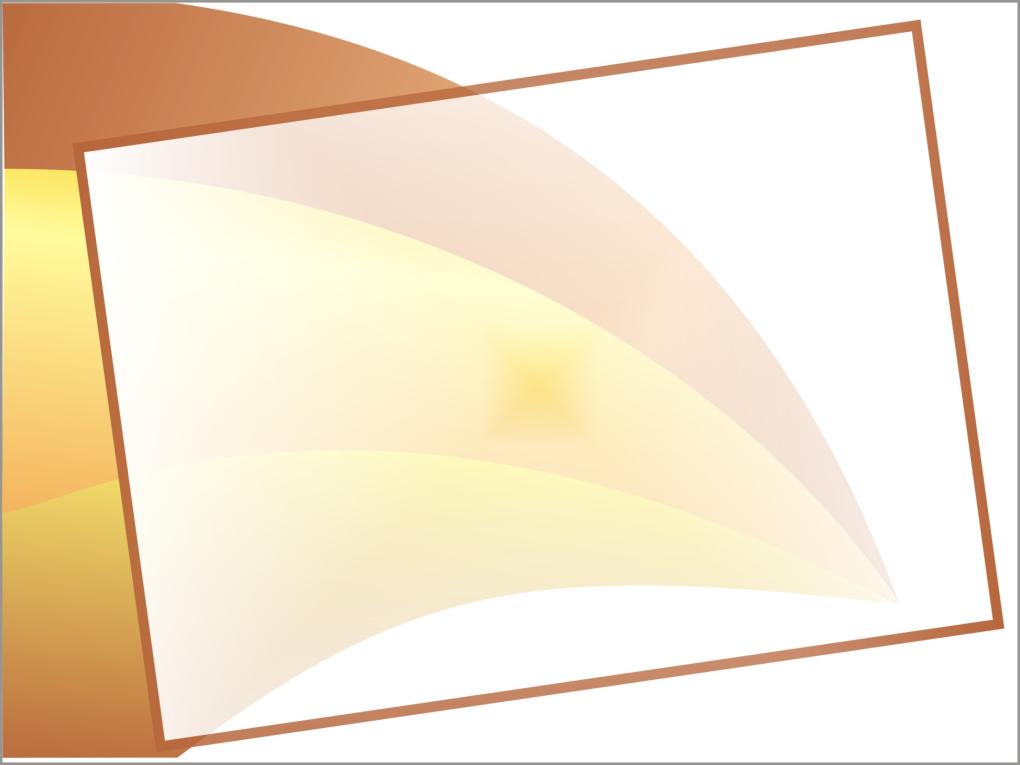 «Хромающая» юбка начала XX века
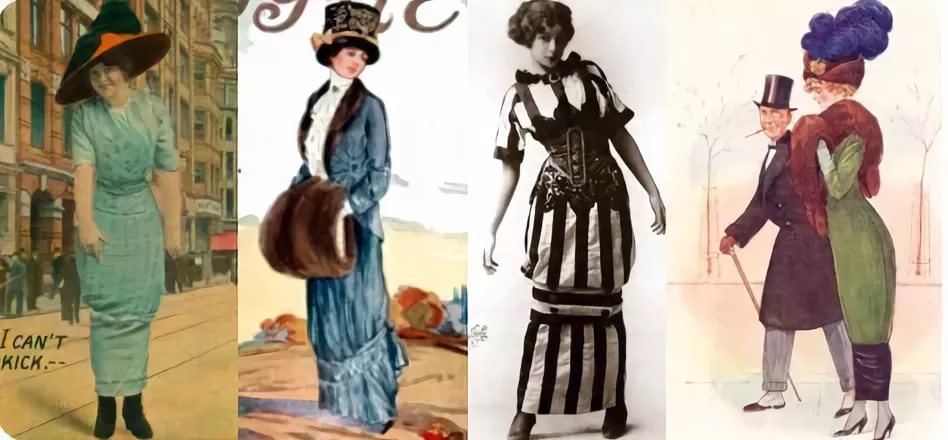 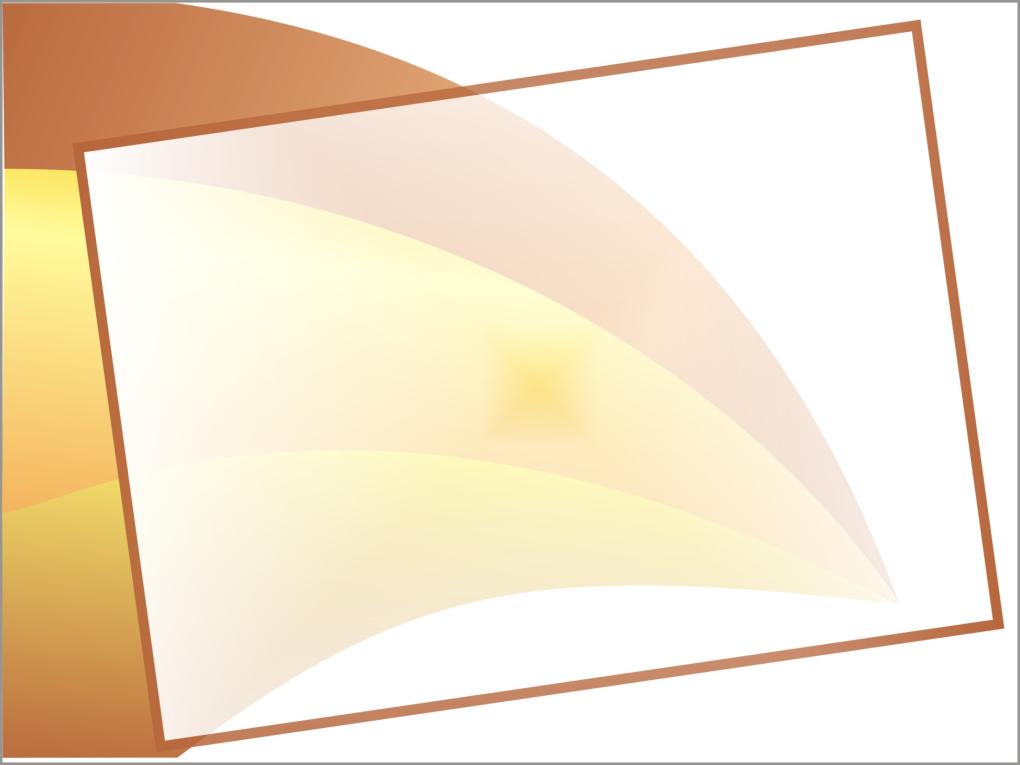 Современная юбка
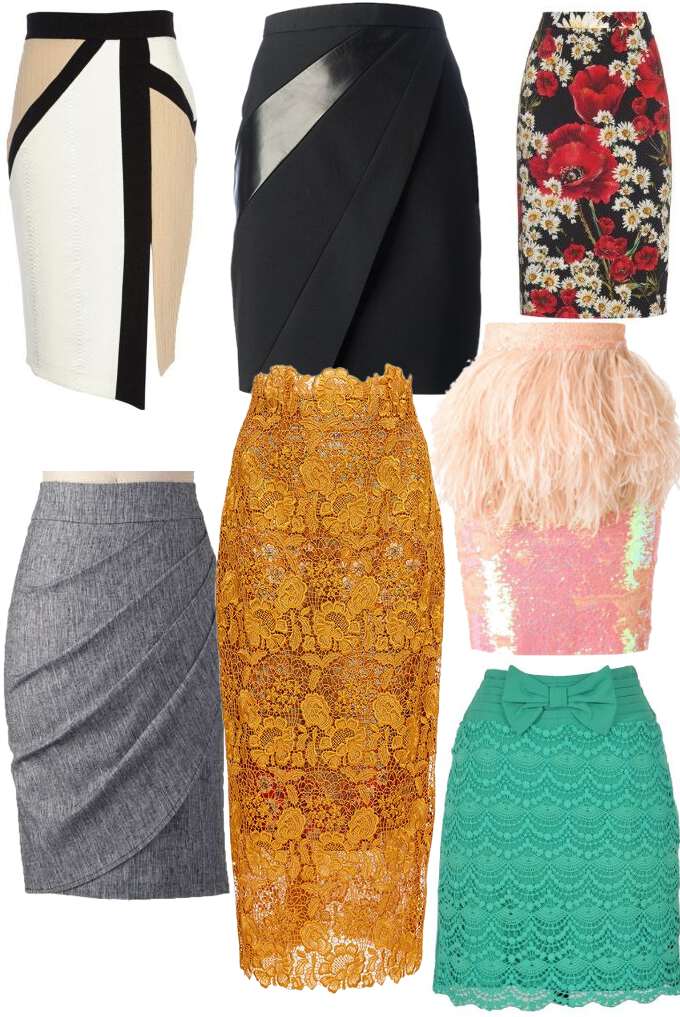 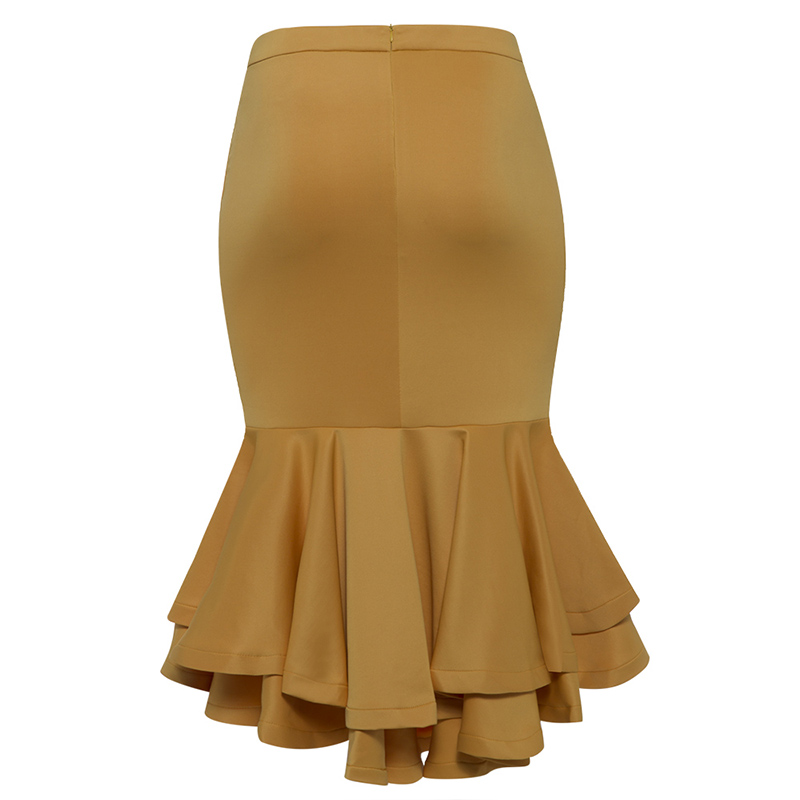 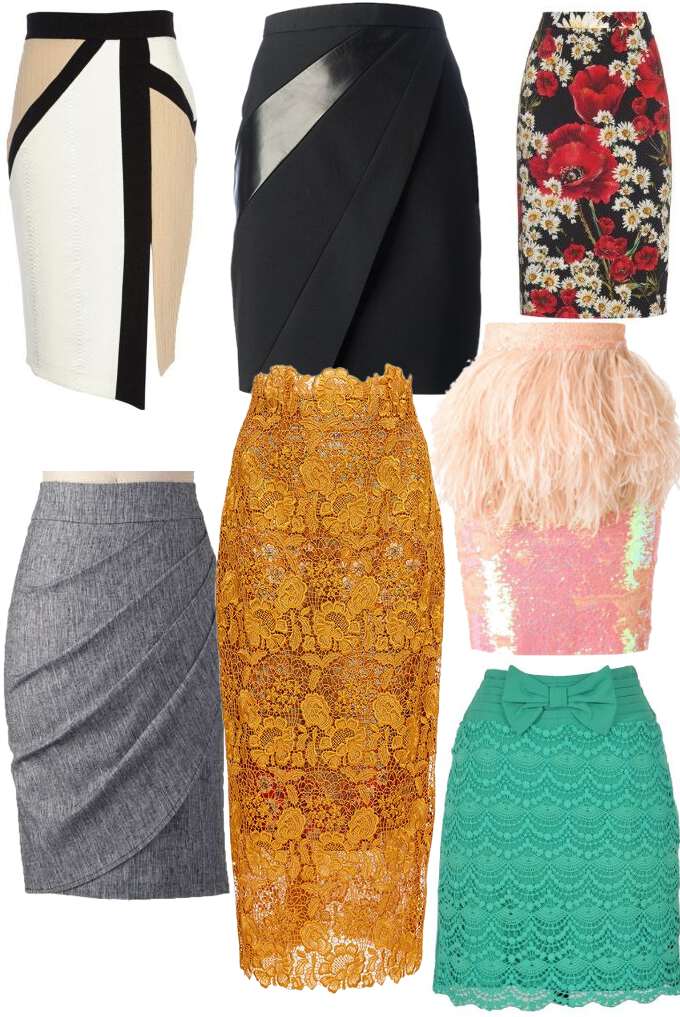 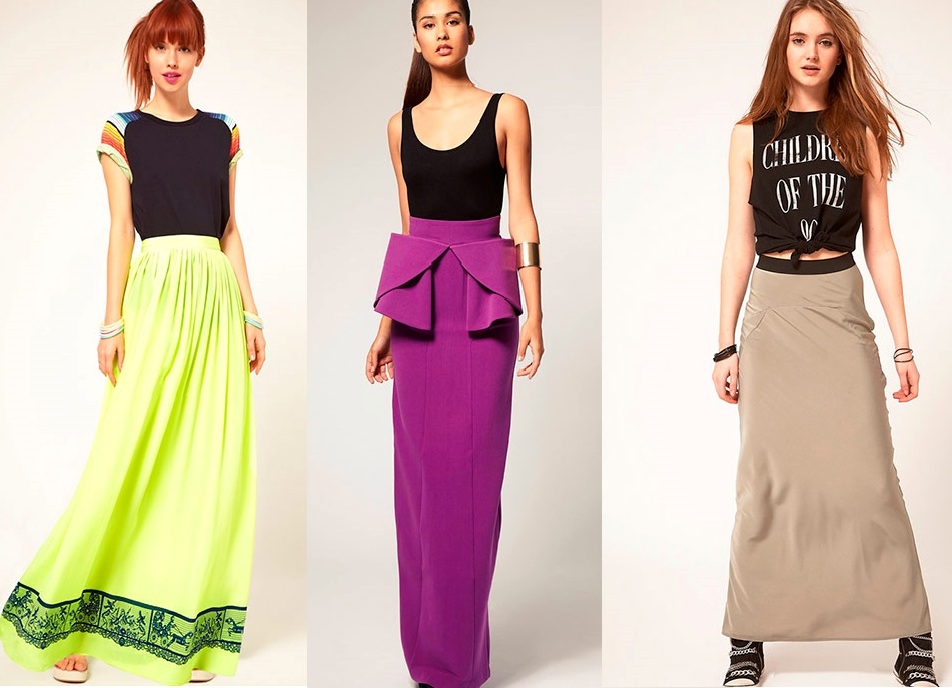 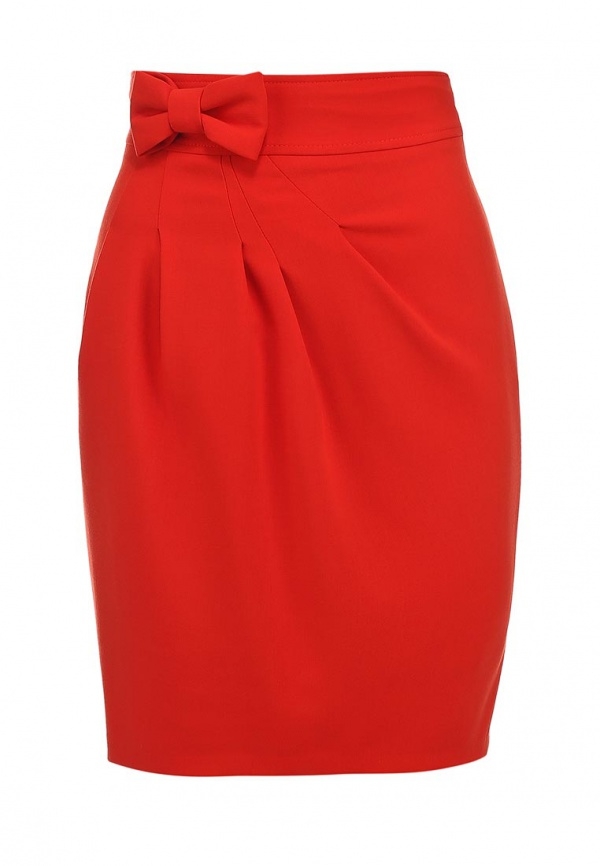 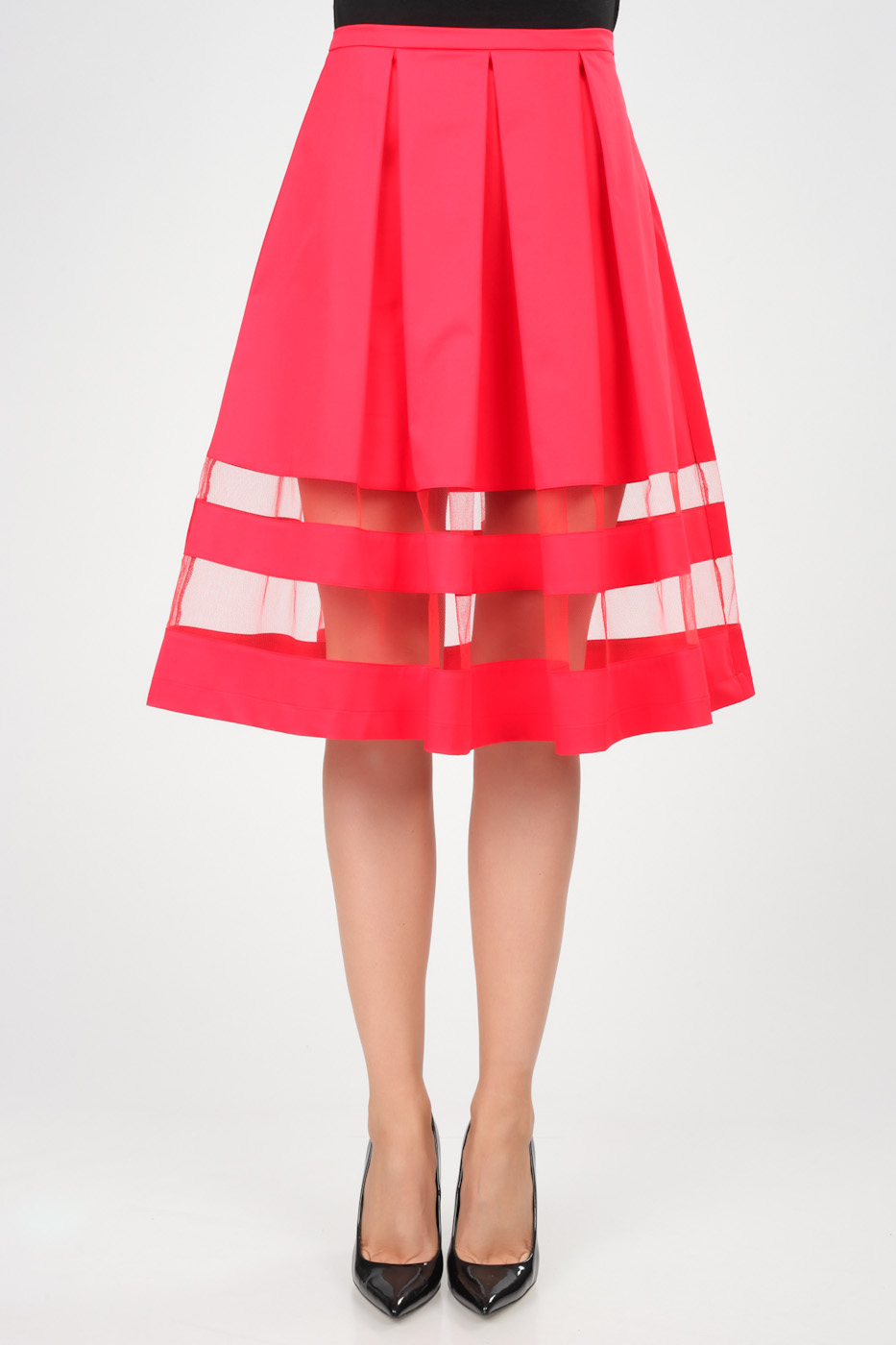 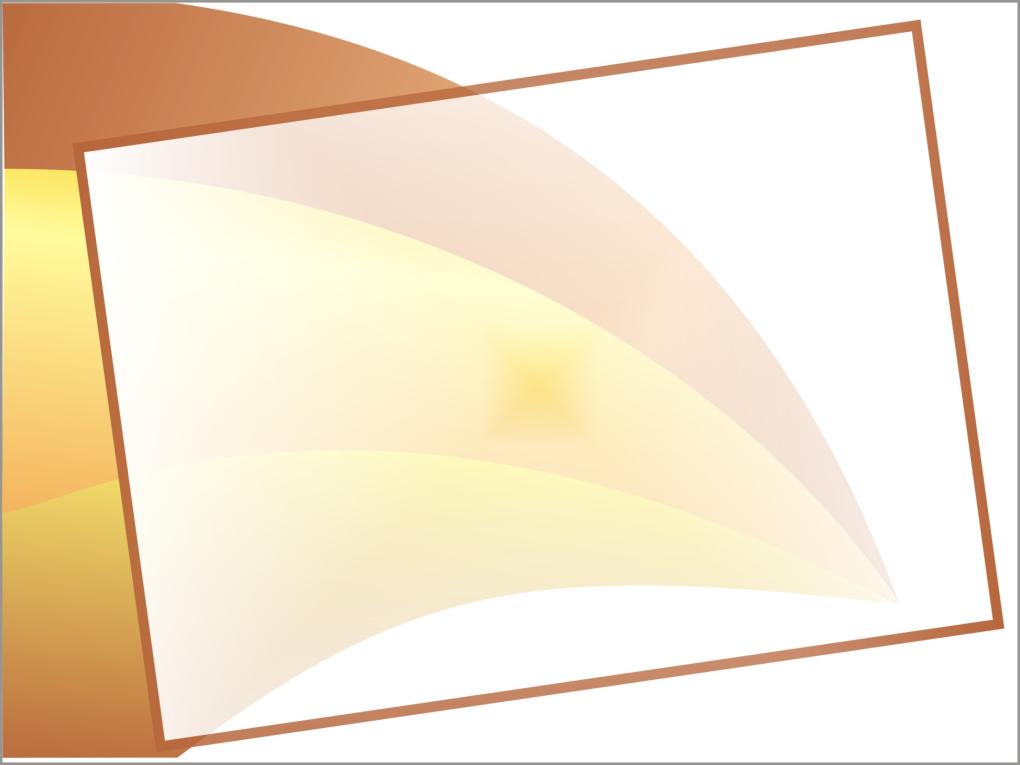 В презентации использована информация с сайтов:
https://www.liveinternet.ru/
https://womanadvice.ru/
https://www.livemaster.ru/topic/2318333-zhenskaya-yubka-ot-drevnosti-do-nashih-dnej
https://revolution.allbest.ru/
http://materials.tell4all.ru/etapy-evolyucii-zhenskoj-yubki/